September 2019
Multi-Link Auxiliary Link
Date: 2019-09-12
Authors:
Slide 1
Matthew Fischer (Broadcom)
September 2019
Motivation
Max PHY BW in 11be is envisioned to be 320MHz
Survey of current STAs shows that STA BW is typically smaller than AP:
E.g, several 11ax/11ac gen2 capable STAs only support up to 80MHz BW, while APs typically support 160MHz BW 
Foresee similar trend in 11be, where many STAs in the first generation may only support 160MHz or narrower BW
Asynchronous channels not always available
Then quasi-asynchronous mode employed, better operation with controlled access
We propose a new mode of  multi-link operation (MLO) to address this predicted asymmetry and allow more efficient use of spectrum
Slide 2
Matthew Fischer (Broadcom)
September 2019
Typical MLO scenario considered so far
Multi-link on same band or multi-band 
E.g., 2.4G + 5G, 2.4G + 5G + 6G or 5GL+5GH+6G
Key features/assumptions
Independent/separate radios per link, on both AP and STA
Single MAC function
Total aggregated BW can be > 320MHz (max 320MHz per radio)
Possible additional requirements
Support concurrent and async TX/RX operation across links
I.e. split the MAC
There may need to be  sufficient frequency separation and filtering protection to allow this mode.
Otherwise, Quasi-asynchronous mode of operation applies
Slide 3
Matthew Fischer (Broadcom)
September 2019
Proposed new mode of MLO: “Auxiliary-channel” operation
AP supports higher BW (e.g., 320MHz) than associated STAs. Operational BW is split into two or more neighboring channels. Examples:
320MHz split into two adjacent channels of 160MHz  each,
320MHz split into two channels 160MHz and 80MHz separated by 80MHz, etc.
Total BW summed across all neighboring channels <= 320MHz
AP establishes a BSS on each of these channels
Some channel combinations might lead to the following restrictions:
No simultaneous TX/RX, no async RX/RX, no async TX/TX across channels.
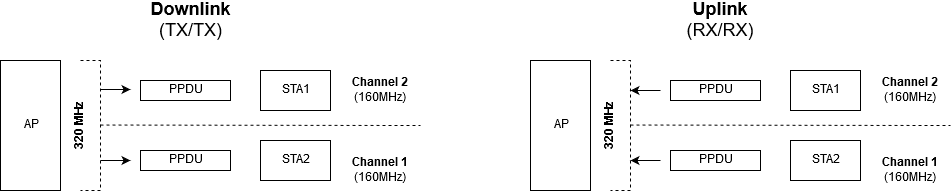 Slide 4
Matthew Fischer (Broadcom)
September 2019
Proposal
Designate one BSS as “Main” and other BSS as “aux”
Each BSS has its own primary channel
Basic BSS operations
Each BSS beacons on its own primary channel
Assoc on main BSS, with AP moving STAs between main and aux BSS
Partly motivated by the fact that assoc on aux BSS is not guaranteed to succeed due to “virtual collision” with main BSS
i.e. not a collision on the same channel, but a resource collision for AP receiver functions
i.e. asynch restrictions between channels means that AUX BSS STA would have to be aware of activity on main channel, but it is not
AP will limit aux BSS membership to 11be clients only
Allows AP to load-balance and otherwise manage channel use
AP can offer UORA-based assoc directly on Aux BSS
Slide 5
Matthew Fischer (Broadcom)
September 2019
Auxiliary BSS Beaconing
AP sends an Aux BSS Beacon on the Aux BSS Primary Channel
To indicate channel occupancy and provide indication of continued presence for associated STAs, current BSS operational parameters
Aux Beacon contains “invitation only” BSS Membership selector value, no one can join directly
Prevents legacy association attempts
Prevents 11be direct association attempts
11be STAs only join through “invitation” from main BSS
STA may refuse invitation
Beacons indicate AP operational mode
Asynch vs Qsynch vs Synch
Triggered-only operation
Slide 6
Matthew Fischer (Broadcom)
September 2019
AUX Association
By invitation only
STA first joins Main BSS
AP or STA initiates move to AUX BSS
Move function/frame exchange TBD
AP or STA can initiate a move from AUX to MAIN
Move function/frame exchange TBD

Always have disassociation/reassociation as a backup
Slide 7
Matthew Fischer (Broadcom)
September 2019
Aux BSS Access Rules
Uplink traffic (control, mgmt, data) from assoc’d STAs in aux BSS: Restricted to Trigger-based
STAs are assigned AID per-BSS  (to be used on respective BSS)
Natural situation, since BSSs are distinct
But AP may assign from a single space
TA, BSSID of all MPDUs except Beacon and Probe Response could be the same for Main and Aux BSS transmissions, same RA, BSSID for all receptions
STAs may bail out of aux BSS at any time and move to main BSS and notify Aux AP accordingly (details: TBD)
STAs might move to Main BSS without notifying the Aux AP, since they are not allowed to transmit until triggered, but might have an urge to move quickly. Of course, the STA needs to notify the Main AP of the move
EDCA rules: 
Main BSS: same as 802.11ax for both AP and STAs, wide and narrow operation
i.e. access based on Main P20
Aux BSS: AP can access based on Aux P20, STA triggered, STA EDCA next slide
Slide 8
Matthew Fischer (Broadcom)
September 2019
Optional Untriggered UL on Aux
Only when AP permits
STA shall transmit RTS before an un-triggered/un-solicited transmission using EDCA
AP transmits a wideband CTS covering both main and aux BSS channels if possible (i.e., medium is clear on main BSS), else transmits CTS covering only aux BSS, if AP allows UL TX simultaneous with main activity
CTS SIFS after RTS (aux only, or main+aux)
AP might need to wait for main BSS channel to become idle
At main IDLE, AP may then send CTS, i.e. long after SIFS
Priority of CTS is TBD – e.g. normal EDCA? Accelerated EDCA?
This CTS is the functional equivalent of HCCA-CF-poll
If AP can handle RX or TX on main simultaneous to UL RX on Aux, then AP can respond to RTS on Aux SIFS after RTS reception
If transmitting STA receives CTS  with non-zero DUR within SIFS, it proceeds with UL PPDU transmission
If no CTS in SIFS, STA backs off a minimum period of T1 (i.e., T1 + random backoff) before re-trying. If re-try fails, may retry up to N times with increasing back offs of T2, T3, etc. 
If CTS arrives before backoff, then backoff is canceled and UL TX proceeds
AP decides values for T1, T2, etc. (dynamically) and conveys to STAs via 11be operation element
Note T1, T2 could be specified to be larger than typical contention backoff, e.g., order of ms as opposed to 10s or 100s of us. 
Principle: STA on aux lacks ED or PHY CRS on main, so trying to compensate with bigger backoff.
Also want aux STA RTS retries to be sparse, to avoid killing AP’s reception on main
Aux STA may still choose to fall back to main instead of untriggered UL
Optional AP response of CTS with DUR==0 to acknowledge the RTS, but TXOP not yet available
Slide 9
Matthew Fischer (Broadcom)
September 2019
Semi-asynchronous access
Main and Aux BSS EDCA backoff==0 alignment
Not likely
But, improved odds because local traffic is triggered only
I.e. centrally controlled access model
I.e. fewer MAC instances competing for channel usage
I.e. more likely idle medium on AUX when only the AP is performing EDCA on AUX
Slide 10
Matthew Fischer (Broadcom)
September 2019
Example of Wideband STA on Aux
160MHz client is on 80main, and follows normal EDCA access for untriggered UL
Can use 80 or 160
Is RTS-CTS with AP required to determine if 80 AUX is available?
i.e. dynamic bandwidth signaling?
If 80main is busy, 160MHz client may choose to transmit on 80aux, if the AP permits
BUSY condition due to inter-BSS, not intra-BSS
As determined by examination of BSS color
Using 80aux Optional UL Untriggered rules
Slide 11
Matthew Fischer (Broadcom)
September 2019
Straw poll 1
Do you support the MLO Auxiliary Link operation outlined in 11-19/1574r1?
BSS membership selector “by invitation only”
Mechanism for negotiated move between Main and AUX BSS
EDCA UL Restriction indication
To be indicated within Beacon
Delayed CTS rules
To support some EDCA-based UL TX in the AUX BSS

YES
NO
ABS
Slide 12
Matthew Fischer (Broadcom)
September 2019
Annex
Would the AP entity hear an RTS on the Aux BSS channel?
Slide 13
Matthew Fischer (Broadcom)
September 2019
Annex – Aux BSS UL RTS (1)
RX payload on Main
Maybe the AP can RX RTS on AUX - but if the AP can RX RTS, then the AP could just send CTS DUR > 0 because it can RX payload on AUX as well, right?
Or is the RTS received because of low MCS and payload would not be decodable at a higher MCS, in which case CTS DUR == 0 is a valid response from the AP
Or is the correct answer really just "no, the AP cannot receive anything on AUX if it is decoding RX payload on Main"? 
TX on main
TX on main will likely swamp any RX of RTS on AUX, so no response from AP, no chance for CTS of any sort
Slide 14
Matthew Fischer (Broadcom)
September 2019
Annex – Aux BSS UL RTS (2)
NAV busy on main (and nothing else, e.g. no TX, no RX)
AP can correctly hear an RTS from the non-AP STA
If the NAV is for main, then what should the AP do?
Send CTS DUR == 0 to make the non-AP STA wait, or can it send CTS DUR > 0, to allow the non-AP STA to TX on Aux without disturbing the 3rd party activity on Main?
If Aux UL TX allowed, then if the NAV on main ends before the Aux UL TX, then some other STA associated to the Main BSS might see medium idle at the end of the NAV and attempt an UL TX on the main that is not observed by the AP because of RX payload decode on Aux
So CTS DUR == 0 might make sense in this case, to make the AUX non-AP STA wait until NAV end and then send CTS DUR > 0 on both AUX and MAIN to let UL TX proceed while holding off Main UL TX
Slide 15
Matthew Fischer (Broadcom)
September 2019
Annex – Aux BSS UL RTS (3)
ED busy on main and nothing else
AP might filter > -62 dBm noise from main to receive RTS on aux
If RTS RX is possible, then again, CTS DUR == 0 is useful with CTS DUR > 0 at end of ED busy time
PHY SIG Length field decode with 3rd party color
Discard/Ignore/IDLE medium, SR active
TX CTS DUR >0 on Aux and Main
Defer/BUSY, SR not active
Defer Aux UL TX until the end of Main PPDU RX using CTS DUR == 0 
i.e. no RX of OBSS payload, FE power save condition
i.e. defer is case of not decoding payload, but not declaring IDLE, no SR
In this case, presumably, the TX of CTS on Aux is not going to bother the 3rd party receiver of the PPDU on the Main (i.e. SR not needed to TX CTS)
If TX CTS would interfere, then AP may choose to not TX CTS
Perhaps the rule is AP does NOT send CTS in this case, as SR condition is not met
Slide 16
Matthew Fischer (Broadcom)